Поляризація світла. Дисперсія. Спектроскоп
Світло – поперечна електромагнітна хвиля
Поляризація світла
Площина в якій коливається вектор Е називається площиною коливань.
Площина в якій коливається вектор В називається площиною поляризації
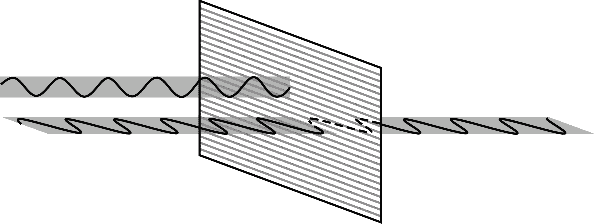 Поляризація світла
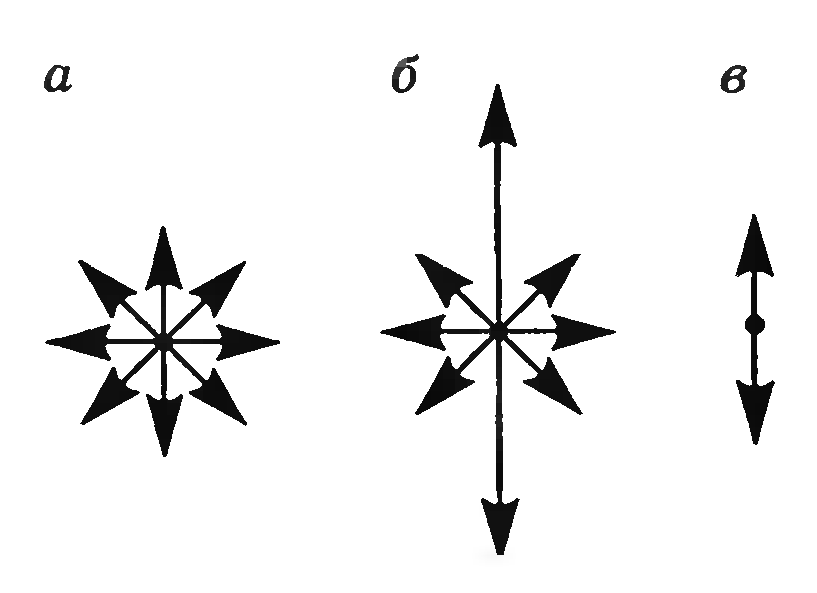 Природне світло – неполяризоване
Переважаюча роль вектора Е – частково поляризоване
Вектор Е коливається в певній площині - поляризоване
Причини поляризації
Проходження світла через деякі кристали (турмалін).
Відбивання та заломлення світла не межі двох діелектриків.
Подвійне світлозаломлення.
Проходження світла через деякі кристали
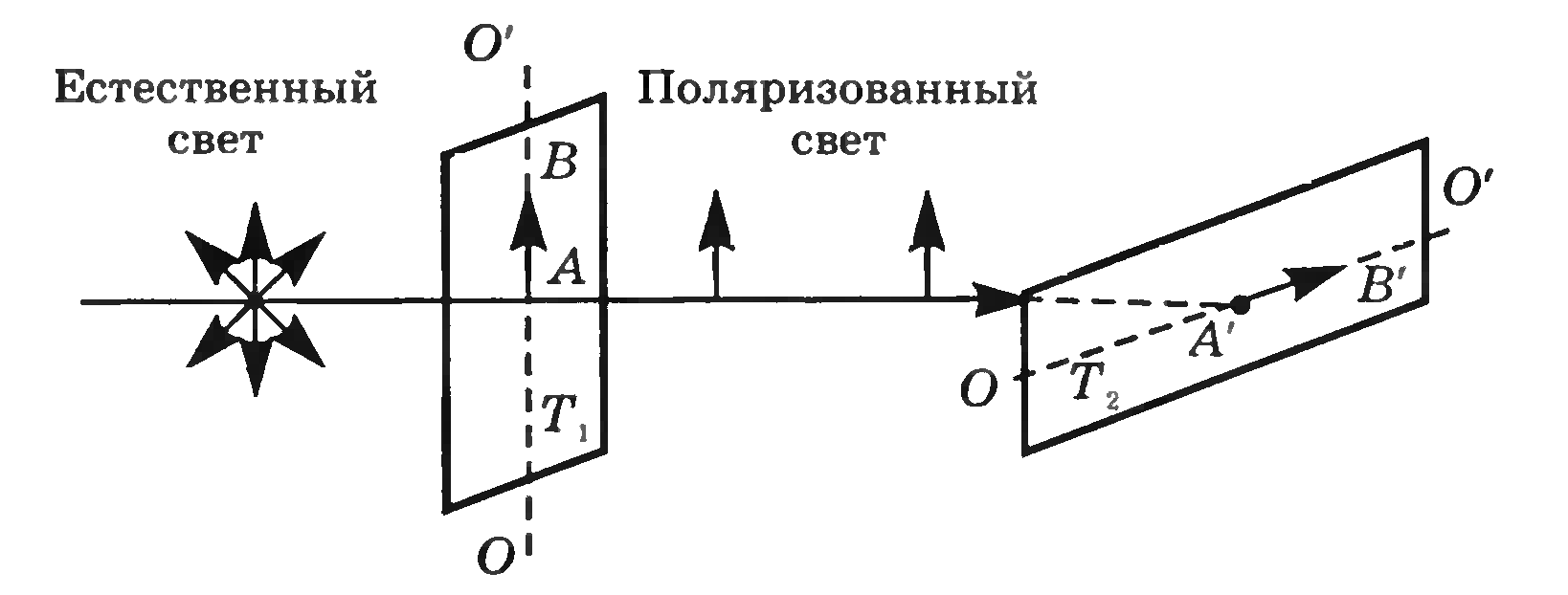 Відбивання та заломлення світла не межі двох діелектриків
Подвійне світлозаломлення
Ісландський шпат
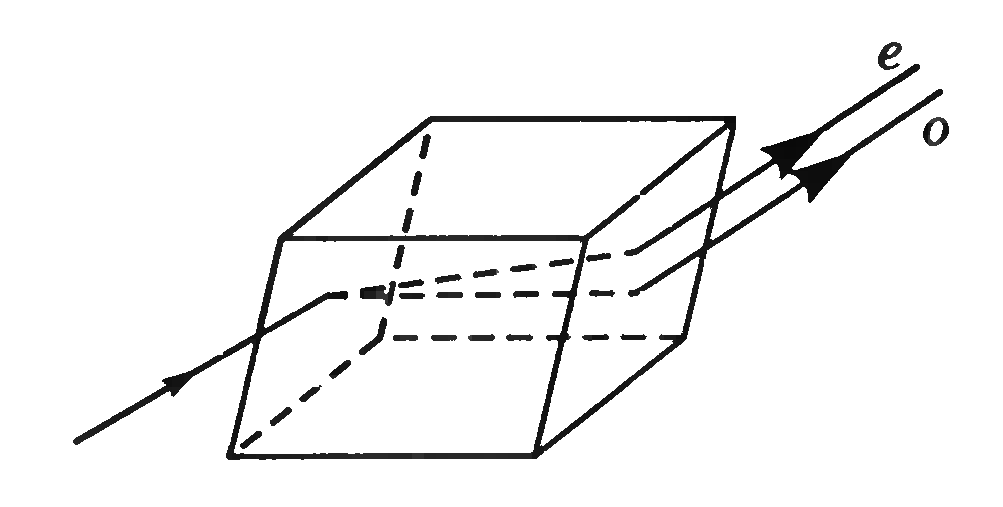 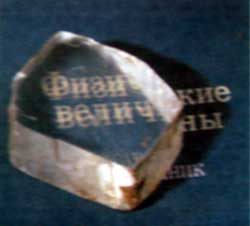 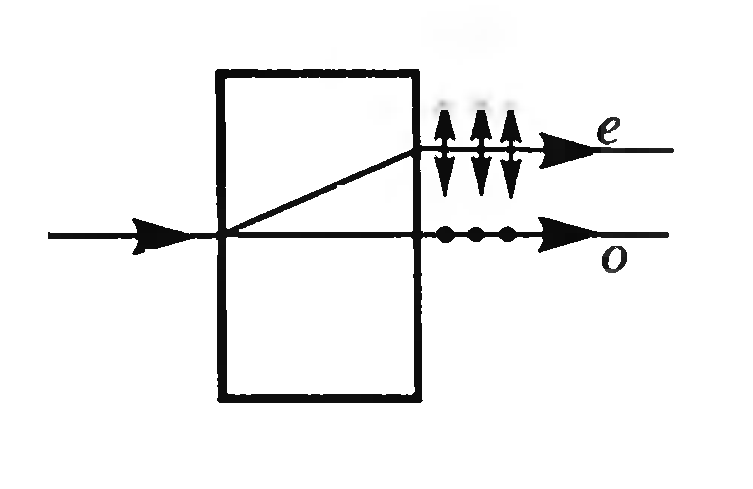 Дисперсія
Залежність швидкості поширення світла від частоти
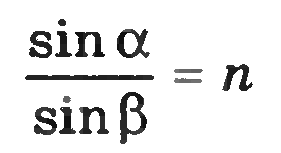 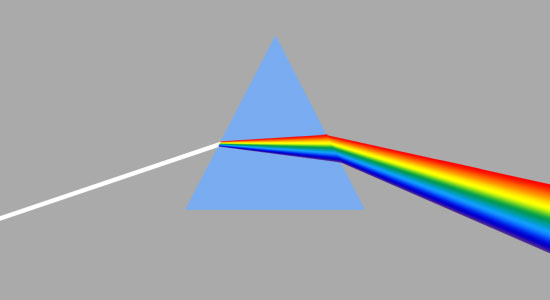 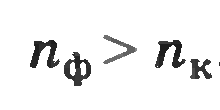 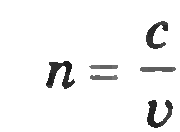 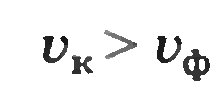 Спектроскоп
Прилад для отримання та спостереження за спектрами
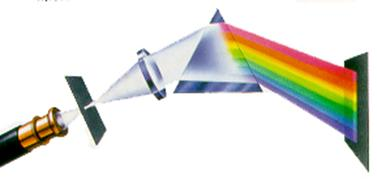 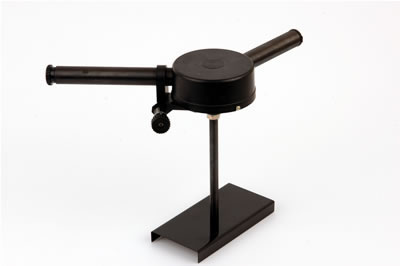 Спектр випромінювання (поглинання)